Develando los misterios de Daniel
AÚN EN SUS MANOS
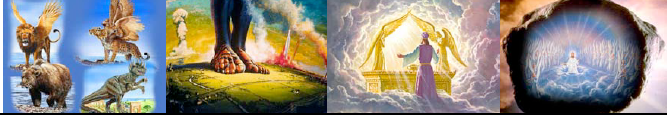 11
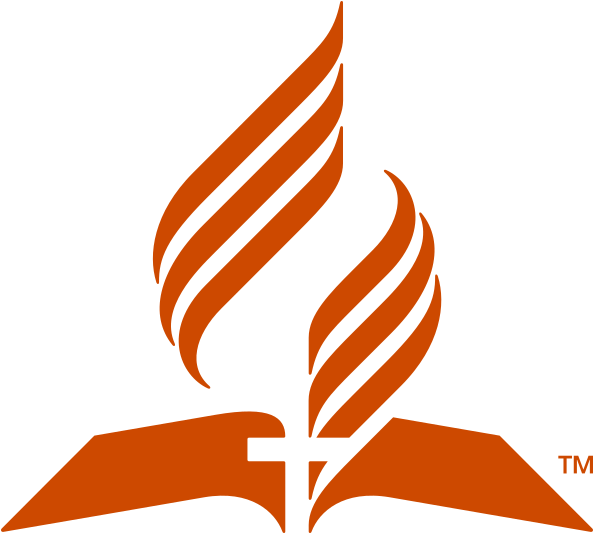 Aventurándonos en la profecía Bíblica
Cristoweb.com
Introducción
Las noticias vespertinas nos recuerdan constantemente que vivimos en un mundo que está fuera de control. La violencia étnica explota a diario, arrastrando a millones a la guerra. Los conflictos tribales arrasan con la paz en otras regiones. Las antiquísimas hostilidades en el Medio Oriente todavía están latentes en la superficie.
Introducción
Desde un punto de vista humano, podemos resumir al futuro en una sola palabra: incertidumbre. Es como si voláramos en un Boeing 757 sin saber quién es el piloto y adónde nos lleva. Para decenas de miles, el futuro es muy sombrío.
Introducción
Nuestro capítulo de hoy (Daniel 11) repite las grandes verdades de Daniel 2, 7, 8 y 9. Luego va más allá de estos primeros capítulos, dándonos la seguridad de que Dios no ha abandonado este planeta en rebelión. El está aún en el control. El mundo aún está en sus manos. El futuro es certero. Nuestro destino es seguro. ¡Nuestro Piloto nos está llevando hacia el hogar!
El propósito de la profecía
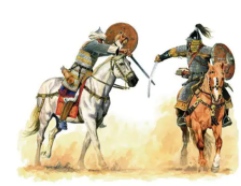 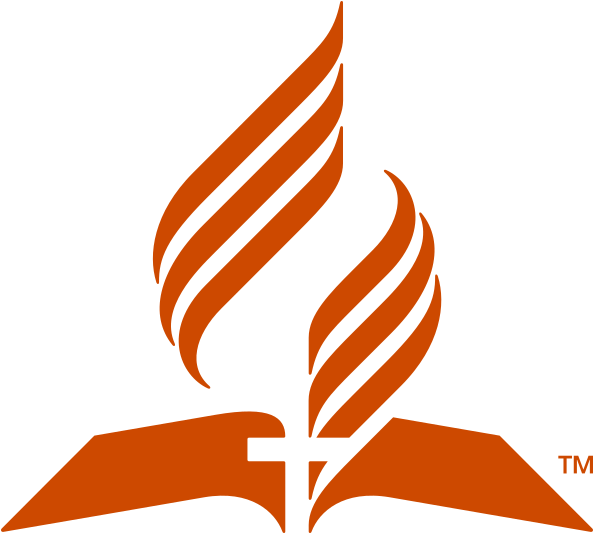 1. Según Jesús, ¿cuál es uno de los propósitos básicos de la profecía bíblica? Juan 14: 29
Y ahora os lo he dicho _____ que suceda, para que cuando suceda, ______.
antes
creáis
Cuando vemos el cumplimiento de la profecía bíblica, nuestra confianza en Dios aumenta, y nuestra creencia en que la Biblia es la Palabra de Dios se fortalece. Las profecías cumplidas son una forma en que Dios nos recuerda que él aún está en el control de la historia.
Considera
Surgimiento y caída de los imperios
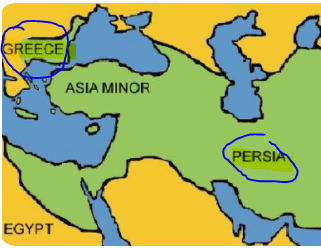 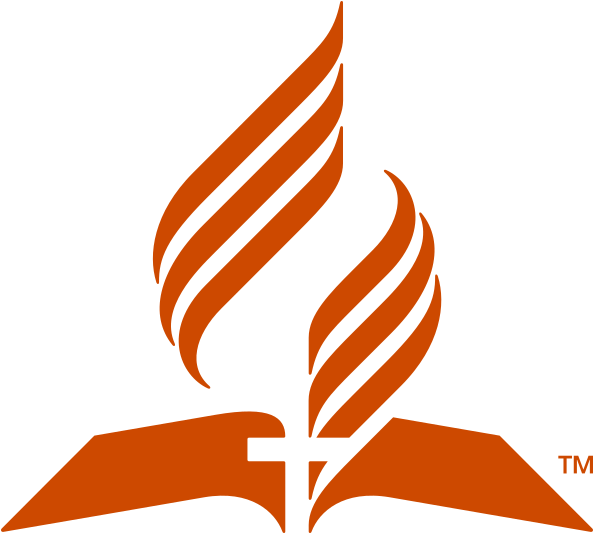 2. ¿Qué dos naciones se mencionan en Daniel 11:1-2?
Y yo mismo, en el año primero de Darío el medo, estuve para animarlo y fortalecerlo. Y ahora yo te mostraré la verdad. He aquí que aún habrá tres reyes en Persia, y el cuarto se hará de grandes riquezas más que todos ellos; y al hacerse fuerte con sus riquezas, levantará a todos contra el reino de Grecia.
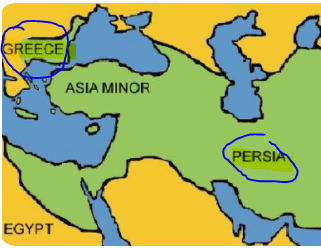 Considera
La visión fue dada en el tercer año de Ciro (Dn. 10: 1). El ángel le cuenta a Daniel (en Dn. 11: 1) un acontecimiento ocurrido en el primer año de Darío. En ese año, Darío de Media había sido honrado por el cielo con una visita del ángel Gabriel "para animarlo y fortalecerle" (Profetas y Reyes 408) Comentario bíblico adventista.
Considera
Levantará a todos contra el reino de Grecia. Por el año 480 a. C., el vasto Imperio Persa estaba en pie de guerra contra los griegos. Las ciudades-estados de los griegos, que tan a menudo estaban en guerra entre sí, se unieron para salvar su libertad. Al principio los griegos fueron vencidos: cayeron derrotados en las Termópilas, y Atenas fue tomada y parcialmente quemada por los persas.
Entonces cambió la marca. La marina
griega, comandada por Temístocles, se encontró bloqueada por una escuadra persa superior en la bahía de Salamina, en la costa de Ática cerca de Atenas. Poco después de haber comenzado la batalla se vio que las naves persas estaban en una formación demasiado estrecha como para maniobrar eficientemente.
Bajo los constantes ataques griegos, muchas fueron hundidas y sólo escapó una fracción de la marina. Con esa victoria griega las fuerzas marítimas persas quedaron eliminadas de la lucha contra Grecia. Al año siguiente, 479 a. C., los griegos derrotaron decisivamente a las tropas de Persia en Platea y las expulsaron para siempre de Grecia. Comentario bíblico adventista.
3. ¿Cuántos reyes famosos reinarían en Persia? Daniel 11:2b
“He aquí que aún habrá tres reyes en Persia, y el cuarto se hará de grandes riquezas más que todos ellos…”
Puesto que la visión fue dada a Daniel en el tercer año de Ciro (Dn. 10: 1), indudablemente se hace referencia a los cuatro reyes que siguieron a Ciro en el trono de Persia. Ellos fueron:
Cambises (530 a 522 a. C.)
Un usurpador del trono (522 a. C.)
Darío I (522 a 486 a. C.)
Asuero [o Jerjes] (484 a. C.)
Considera
4. ¿Cómo describe Daniel 11:3-4 al rey griego y su reino que derrotaría al Imperio Medo Persa?
Se levantará luego un rey valiente, el cual dominará con gran poder y hará su voluntad. Pero cuando se haya levantado, su reino será quebrantado y repartido hacia los cuatro vientos del cielo; no a sus descendientes, ni según el dominio con que él dominó; porque su reino será arrancado, y será para otros fuera de ellos.
Un rey valiente. Esto se refiere claramente a Alejandro Magno (336-323 a. C.).
Gran poder. El dominio de Alejandro se extendió desde Macedonia y Grecia hasta el noroeste de la India, desde Egipto hasta el río llamado hoy Sir-Daria, al este del Mar de Aral. Era el mayor imperio que el mundo hubiese visto hasta ese tiempo.
Considera
Cuando se haya levantado.
Apenas había alcanzado Alejandro el pináculo de su poder, cuando fue
quebrantado. En 323 a. C. este rey que gobernaba desde el Adriático hasta el Indo cayó repentinamente enfermo, y falleció 11 días después, a los 33 años.
Considera
Será quebrantado. Alejandro no dejó ningún sucesor de su familia inmediata del cual se pudiese esperar que mantuviera unidos los territorios que él había ganado.
No a sus descendientes. El hijo póstumo de Alejandro fue llamado rey, pero fue muerto cuando aún era niño, en la lucha entre los generales que se disputaban el gobierno del imperio. No hubo pues un descendiente de Alejandro que gobernase.
Considera
Repartido hacia los cuatro vientos.
Luego de la muerte de Alejandro, sus cuatro generales dividieron el imperio. Casandro, Lisímaco, Seleuco y Ptolomeo ocuparon su lugar en el gobierno. Los cuatro vientos representan los cuatro puntos cardinales. La misma división está simbolizada por las cuatro cabezas del leopardo (Dn. 7: 6) y mediante los cuatro cuernos del macho cabrío (Dn. 8: 8, 22).
Considera
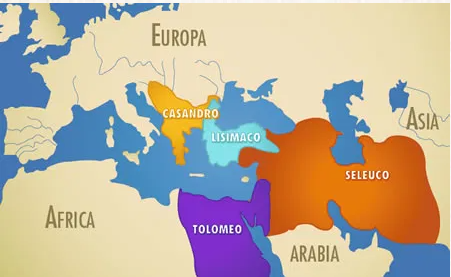 Considera
Dinastía Ptolemaica: Ptolomeo estuvo desde un primer momento en Egipto, donde se mantuvo aislado y  se estableció desde un primer momento.
Dinastía Antigónida: Casandro se ubicó en Macedonia y ocupó también Grecia.
Considera
Dinastía Seleúcida: Con su base en Babilonia y Siria, Seleuco dominó después un territorio más amplio, ya que se adueñó de Asia. El emperador romano Pompeyo convirtió Siria en una provincia romana en el año 64 a. C., tras derrotar al rey Antíoco XIII, y así el Imperio seleúcida dejó de existir. 
Lisímaco obtuvo Tracia y Asia Menor pero no logró una sucesión.
Considera
El último de los 4 reyes
A. Jerjes
B. Seleuco
El rey valiente
C. Ptolomeo
Repartido hacia los cuatro vientos
D. Lisímaco
Con base en Siria
E. Alejandro Magno
Asocie
Con base en Egipto
F. Grecia repartida entre 4 generales
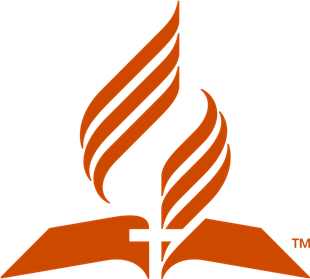 Introducción del rey del norte y del rey del sur
Dn. 11: 5-6 Y se hará fuerte el rey del sur; mas uno de sus príncipes será más fuerte que él, y se hará poderoso; su dominio será grande. Al cabo de años harán alianza, y la hija del rey del sur vendrá al rey del norte para hacer la paz. Pero ella no podrá retener la fuerza de su brazo, ni permanecerá él, ni su brazo; porque será entregada ella y los que la habían traído, asimismo su hijo, y los que estaban de parte de ella en aquel tiempo.
Desde Dn. 11: 5-6 en adelante y a través de gran parte del capítulo, la profecía
se enfoca en dos reinos que surgieron del imperio de Alejandro, los que más se
relacionaron con los judíos, el pueblo de Dios. Esos reinos fueron Siria, gobernada por los seléucidas y Egipto, gobernado por los ptolomeos. Desde el punto de vista geográfico, el primero quedaba al norte de Palestina y el segundo al sur de la misma.
Comentario bíblico adventista
Considera
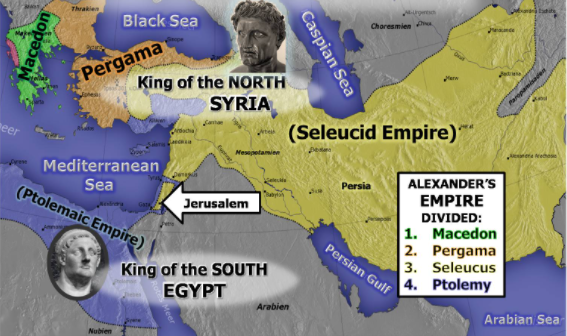 (Palestina)
5. Lee Daniel 11:20. ¿Quién es el recaudador de impuestos que se describe en este pasaje?(Lucas 2:1.)
Dn. 11: 20 Y se levantará en su lugar uno que hará pasar un cobrador de tributos por la gloria del reino; pero en pocos días será quebrantado, aunque no en ira, ni en batalla.
Lc. 2: 1 Aconteció en aquellos días, que se promulgó un edicto de parte de Augusto César, que todo el mundo fuese empadronado.
Augusto César era conocido como el gran recaudador de impuestos de la antigua Roma. Fue durante los días de Augusto que se promulgó el decreto para que todo el mundo pagara impuestos. Todo el mundo debía regresar a su ciudad natal para ser empadronado con ese propósito. José y María hicieron el arduo viaje de unos 160 kilómetros de Nazareth a Belén, donde nació el Mesías niño.
Considera
6. Después de gobernar por un corto período, Augusto César murió. ¿Cómo describe Daniel el carácter del gobernante que sucedería a Augusto? Daniel 11:21
Y le sucederá en su lugar un hombre despreciable, al cual no darán la honra del reino; pero vendrá sin aviso y tomará el reino con halagos.
Tiberio César sucedió a Augusto César en el trono. Fue uno de los gobernantes más viles que hayan accedido al trono romano. Corrupción, sobornos, extorsión y asesinatos, formaron parte de
su estrategia política.
Considera
La Venida del Mesías
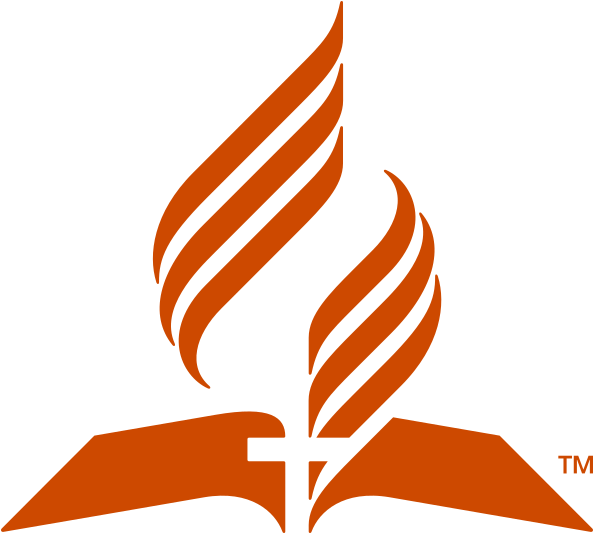 7. ¿Qué título recibe Jesús en Daniel 11:22?
Las fuerzas enemigas serán barridas delante de él como con inundación de aguas; serán del todo destruidos, junto con el príncipe del pacto.
El príncipe del pacto. Idéntico al Mesías Príncipe que confirma el pacto en Dn. 9: 25-27 . Por la profecía de Dn. 9 queda claro que éste era el Mesías, Jesucristo. Fue durante el reinado de Tiberio (14 a. C.- 37 d. C.) y por orden de su procurador en Judea, Poncio Pilato, que Jesús fue crucificado en el año 31 d. C..  CBA
Considera
Jesucristo entregó su vida para ratificar el pacto eterno derramando su propia sangre. Su sangre dice con elocuencia que nuestros pecados son perdonados. Por medio de la sangre de Cristo, pasamos de muerte a vida. Murió la muerte que nos correspondía para que podamos vivir la vida que le corresponde a él. Siendo un hombre inocente sufrió por nosotros que somos culpables.
Fue justo, mientras que nosotros somos injustos. Fue santo, pero nosotros somos pecadores.
Recibimos su purificación por la fe. Por él llegamos a ser hijos e hijas de Dios. El sufrió todo lo que deberíamos haber sufrido nosotros. Por medio de la sangre del pacto eterno somos redimidos de la maldición de la muerte
(véase Hebreos 13:20; Efesios 2:8; Romanos 3:23; 6:23).
Reino del norte
A. Mesías Príncipe
B. Israel
Reino del sur
C. Tiberio César, el villano
Cobrador de tributos
D. Siria
Sucesor de Augusto César
E. Egipto
Asocie
F. Augusto César
Príncipe del pacto
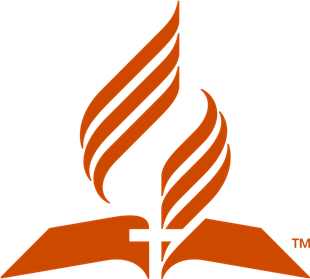 8. ¿A qué período de tiempo específico señalan todas las profecías de Daniel? Daniel 11:27; 12:8, 9
Dn. 11: 27 NVI Sentados a la misma mesa, estos dos reyes pensarán solo en hacerse daño, y se mentirán el uno al otro; pero esto de nada servirá, porque el momento del fin todavía no habrá llegado.
Dn. 12: 8-9 Y yo oí, mas no entendí. Y dije: Señor mío, ¿cuál será el fin de estas cosas? El respondió: Anda, Daniel, pues estas palabras están cerradas y selladas hasta el tiempo del fin.
Las profecías de Daniel describen gráficamente el surgimiento y la caída de los imperios: Babilonia, Medo Persia, Grecia y Roma surgieron uno tras otro. Después de la muerte del Imperio Romano pagano, se desarrolló en Roma una unión entre la iglesia y el estado. A lo largo de la Edad Media (de 538 a 1798 d. C.), la iglesia medieval persiguió a todos los que no aceptaban sus enseñanzas.
Considera
El Cristo del santuario
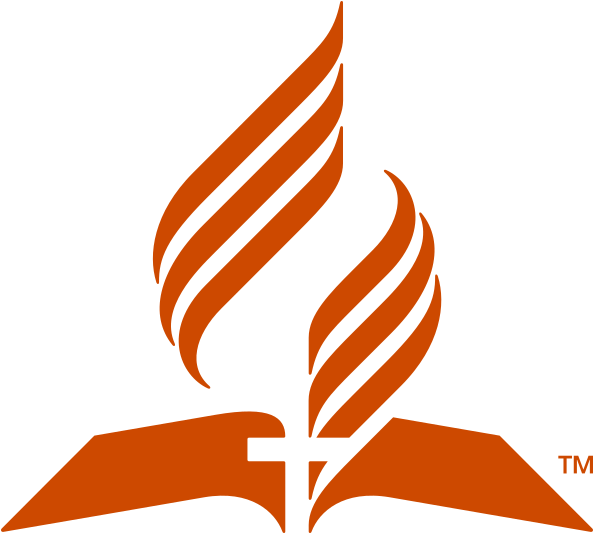 9. ¿Qué le haría la iglesia medieval al santuario de Dios? Daniel 11:31.
Y se levantarán de su parte tropas que profanarán el santuario y la fortaleza, y quitarán el continuo sacrificio, y pondrán la abominación desoladora. Con lisonjas seducirá a los violadores del pacto; mas el pueblo que conoce a su Dios se esforzará y actuará.
El santuario terrenal que construyó Moisés era un modelo a escala del gran santuario original que está en el cielo. Los sacrificios de animales prefiguraban al sacrificio con derramamiento de sangre de Cristo. El ministerio de los sacerdotes representaba a Jesús, nuestro Representante, y Mediador en los cielos. El santuario celestial debería ser el centro de nuestra atención. Ahí Jesús, nuestro Sumo Sacerdote, aplica personalmente los beneficios de la cruz en nuestro favor.
“Porque no entró Cristo en el santuario hecho de mano, figura del verdadero, sino en el cielo mismo para presentarse ahora por nosotros ante Dios” (Hebreos 9:24).
En los días de la iglesia medieval, templos espléndidos, pomposos, enormes, con sacerdotes y emblemas terrenales ocuparon el lugar del verdadero sacrificio de Cristo en la cruz y su verdadero sacerdocio en el cielo. El santuario en el cielo se contamina cuando la atención se distrae de él y se enfoca en una imitación terrenal.
Persecución del pueblo de Dios
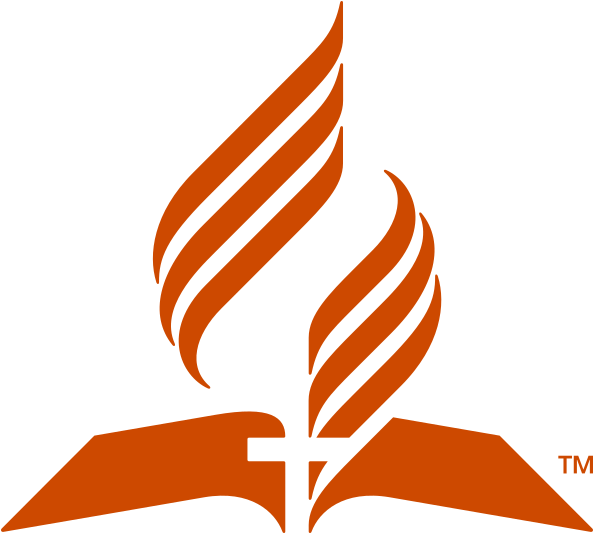 10. ¿Qué pruebas tuvo que vivir el verdadero pueblo de Dios durante la Edad Media? Daniel 11:33-34 NVI
Los sabios instruirán a muchos, aunque durante algún tiempo morirán a filo de espada, o serán quemados, o se les tomará cautivos y se les despojará de todo. Cuando caigan, recibirán muy poca ayuda, aunque mucha gente hipócrita se les unirá.
11. ¿La voluntad de quién hará este poder político-religioso, y a quién exaltará? Daniel 11:36 NVI
El rey hará lo que mejor le parezca. Se exaltará a sí mismo, se creerá superior a todos los dioses, y dirá cosas del Dios de dioses que nadie antes se atrevió a decir. Su éxito durará mientras la ira de Dios no llegue a su colmo, aunque lo que ha de suceder sucederá.
Cristianos comprometidos
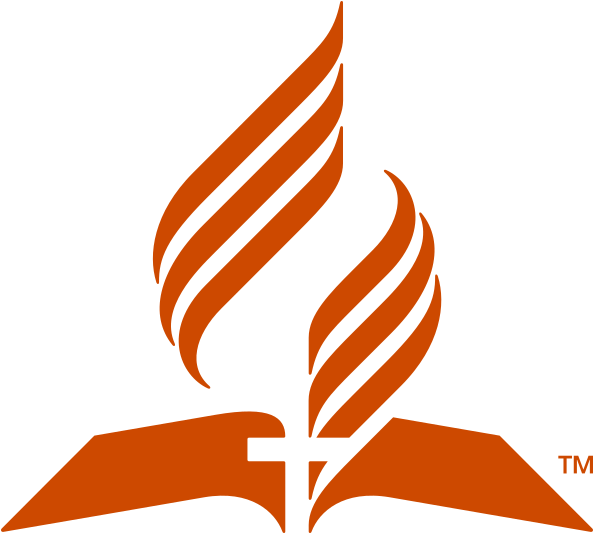 12. ¿La voluntad de quién buscó Jesús constantemente ? Mateo 26:39; Juan 8:29
Mt. 26: 39 Yendo un poco adelante, se postró sobre su rostro, orando y diciendo: Padre mío, si es posible, pase de mí esta copa; pero no sea como yo quiero, sino como tú.
Jn. 8: 29 Porque el que me envió, conmigo está; no me ha dejado solo el Padre, porque yo hago siempre lo que le agrada.
El cristiano auténtico somete su voluntad diariamente a la voluntad de Dios. Jesús reina supremo en el trono de su corazón. El mayor anhelo de todo cristiano verdadero es descubrir la voluntad de Dios y hacerla.
Considera
13. ¿Qué dos reyes entrarán en batalla al final del tiempo? Daniel 11:40
Pero al cabo del tiempo el rey del sur contenderá con él; y el rey del norte se levantará contra él como una tempestad, con carros y gente de a caballo, y muchas naves; y entrará por las tierras, e inundará, y pasará.
Los términos “Rey del Norte” y “Rey del Sur” son símbolos que pertenecen al libro de Daniel. Podríamos preguntar: ¿Al norte o sur de qué? En el Antiguo Testamento, Jerusalén era la morada de Dios. El templo manifestaba su gloriosa presencia. Los términos “norte” y “sur” se daban siempre en referencia a la capital de Dios, Jerusalén.
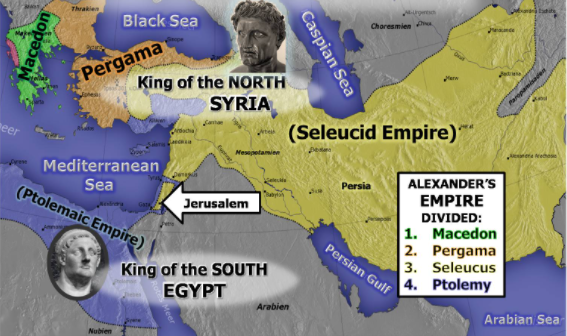 El Rey del Sur representa a Egipto. Los egipcios retaron al Dios verdadero con palabras de
abierto desafío: “¿Quién es el Señor?” (Éxodo 5:2). En cierto sentido, el término “Rey del Sur” representa a todos los poderes rebeldes, provocadores, ateos, a través de las épocas. Todo poder político terrenal que haya perseguido a los cristianos, propulsando el ateísmo y el humanismo secular, es representado con el simbolismo del Rey del Sur.
El Rey del Norte representa los poderes religiosos falsos al norte de Jerusalén; primero Babilonia y Siria y luego Roma cuando se convirtió a Siria en una provincia romana. Esos dos poderes político-religiosos falsificaron la verdad de Dios y remplazaron
su Ley con mandamientos humanos. La palabra del rey, o del dirigente religioso, se convirtió en suprema. El Rey del Norte representa la religión falsa.
En el conflicto entre el Rey del Norte y el Rey del Sur, la religión falsa y el ateísmo luchan por la supremacía mundial. El ateísmo se desmorona justo antes de la venida de Jesús. Los gobiernos totalitarios entran en colapso. Los países que estuvieron cerrados para el evangelio, se abren rápidamente.
Con la muerte del comunismo y la apertura sin precedentes para el evangelio, comienza a cumplirse la profecía de Dn 11. El siguiente acontecimiento en la profecía es el resurgimiento de la falsa religión en un gran reavivamiento religioso que no se basa en la Palabra de Dios sino en mandatos humanos.
A. Religión Falsa
Iglesia medieval
B. Cambiar el tiempo
Pueblo de Dios Durante la Edad Media
C. Ateísmo y humanismo secular
D. Contaminó el santuario celestial
Nuestra aspiración
E. Quemados, muertos a espada
El Rey del Sur
Asocie
F. Hacer la voluntad de Dios
El Rey del Norte
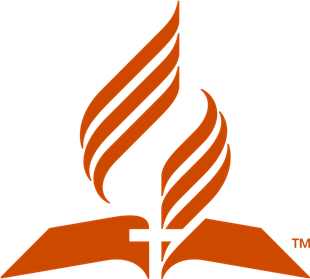 Un glorioso final
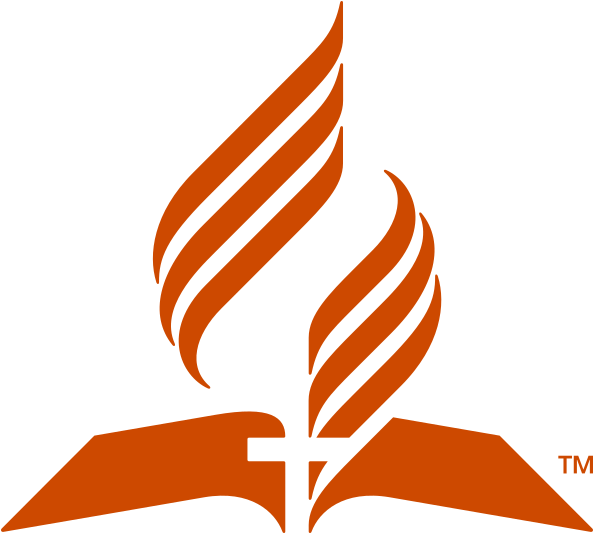 14. Cuando la falsa religión se asocie con el estado en un poderoso reavivamiento religioso falso, ¿qué sufrimientos provocarán? Daniel 11:44
Pero noticias del oriente y del norte lo atemorizarán, y saldrá con gran ira para destruir y matar a muchos.
El término “nuevas”, o noticias que vienen del Oriente, se refiere a una liberación del pueblo de Dios. Cuando el pueblo de Israel estaba cautivo en Babilonia, Ciro, el rey del Oriente, lo liberó. En Ap. 19, Jesús el Rey de Reyes desciende para librar a sus hijos.
Considera
15. ¿Cómo describe el Rey Jesús la dirección y la gloria de su retorno para liberar a sus hijos?  Dn. 11: 45 Mt. 24:27
Dn. 11: 45 Y plantará las tiendas de su palacio entre los mares y el monte glorioso y santo; mas llegará a su fin, y no tendrá quien le ayude.
Mt. 24: 27 Porque como el relámpago que sale del oriente y se muestra hasta el occidente, así será también la venida del Hijo del Hombre.
En general los adventistas del séptimo día han sostenido que el cumplimiento de Dn. 11:45 está aún en el futuro. Las prudentes palabras pronunciadas por el pionero adventista Jaime White en 1877 con referencia al cuidado que se debe tener al interpretar la profecía aún no cumplida [relacionada con el Oriente] todavía constituyen un buen consejo en la actualidad:
"Al interpretar profecías no cumplidas, donde la historia no está escrita, el estudiante debiera presentar su exposición sin demasiado dogmatismo para que no se encuentre extraviado en el terreno de la fantasía.”
"Hay quienes piensan más sobre la verdad futura que sobre la verdad presente.
Ven poca luz en el sendero en que caminan, pero creen que ven gran luz delante
de ellos.”  Comentario bíblico adventista.
En los momentos finales, el Rey del Norte, que simboliza el intento final de Satanás para unificar la iglesia y el estado, trata de plantar su estandarte o señal entre los mares (entre las masas humanas, Ap. 17:15) y el monte glorioso y santo (el lugar donde Dios mora, la iglesia).
Al igual que Nabucodonosor falsificó la imagen de Daniel 2, obligando a todo el reino a adorar un dios falso, el dirigente de un poder político-religioso falso establecerá en los últimos días una señal alfa en oposición a la Ley de Dios. Colocará a la tradición humana y a los mandamientos de los hombres por encima de los mandamientos divinos. Pero su suerte está echada. Su destino final está decidido.
Este reino político-religioso colapsará de la misma manera que colapsaron los dirigentes políticos que lo precedieron. “Llegará a su fin, y no tendrá quien le ayude” (Dn. 11:45).
Dios aún tiene el control. Es nuestro verdadero Redentor. Es nuestro verdadero Salvador. Es nuestro verdadero Legislador, y nuestro verdadero Rey. Su amor permanece para siempre. Aún sostiene al mundo en sus manos. No hay poder en la tierra o en el infierno que pueda quitarle a este mundo de las manos. Sólo él es digno de nuestro supremo homenaje, nuestras alabanzas más elevadas, nuestro culto de adoración.
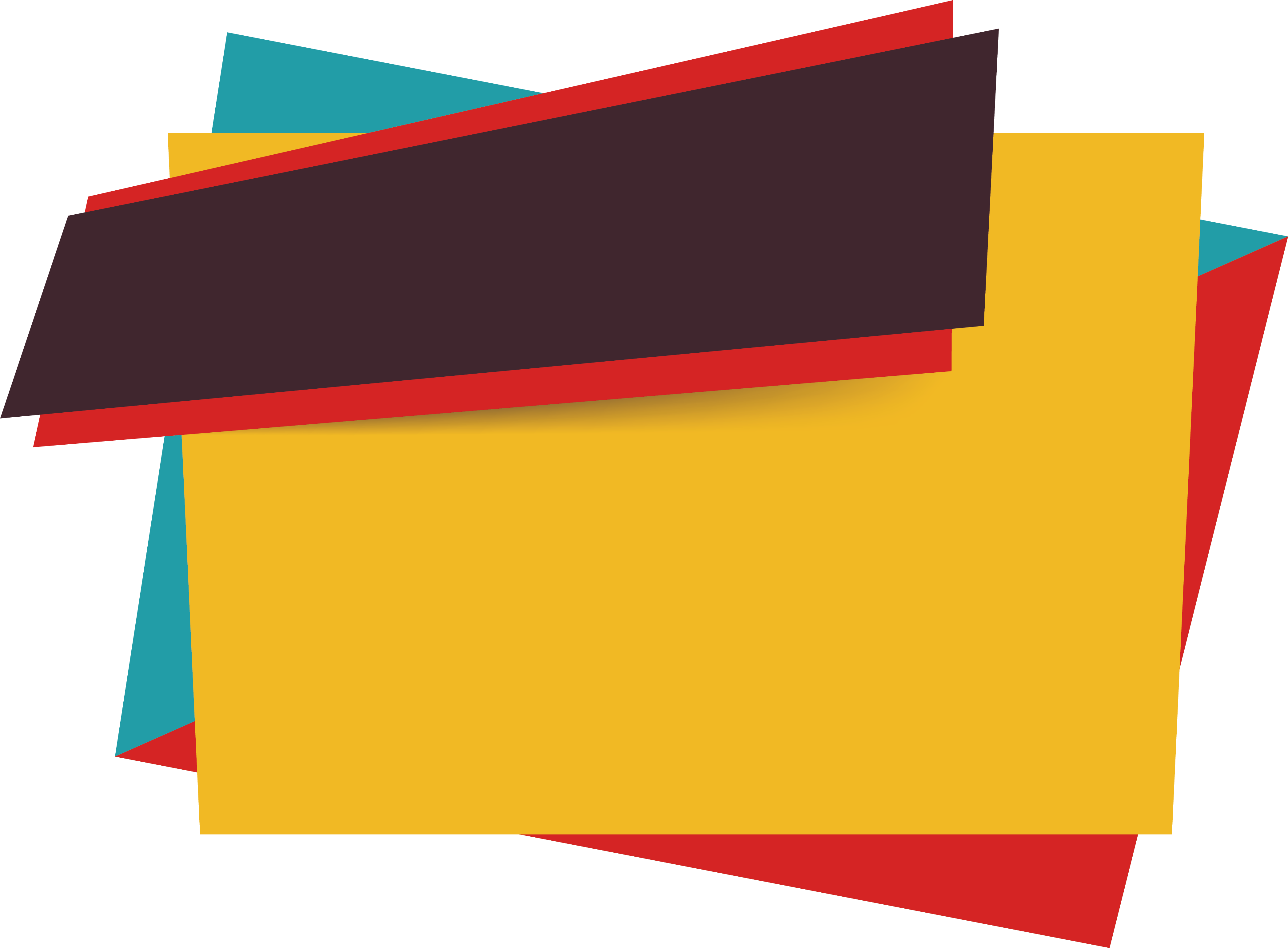 MI RESPUESTA
Jesús: Creo que tú estás aún en el control. Hoy confío en ti con todo mi ser.
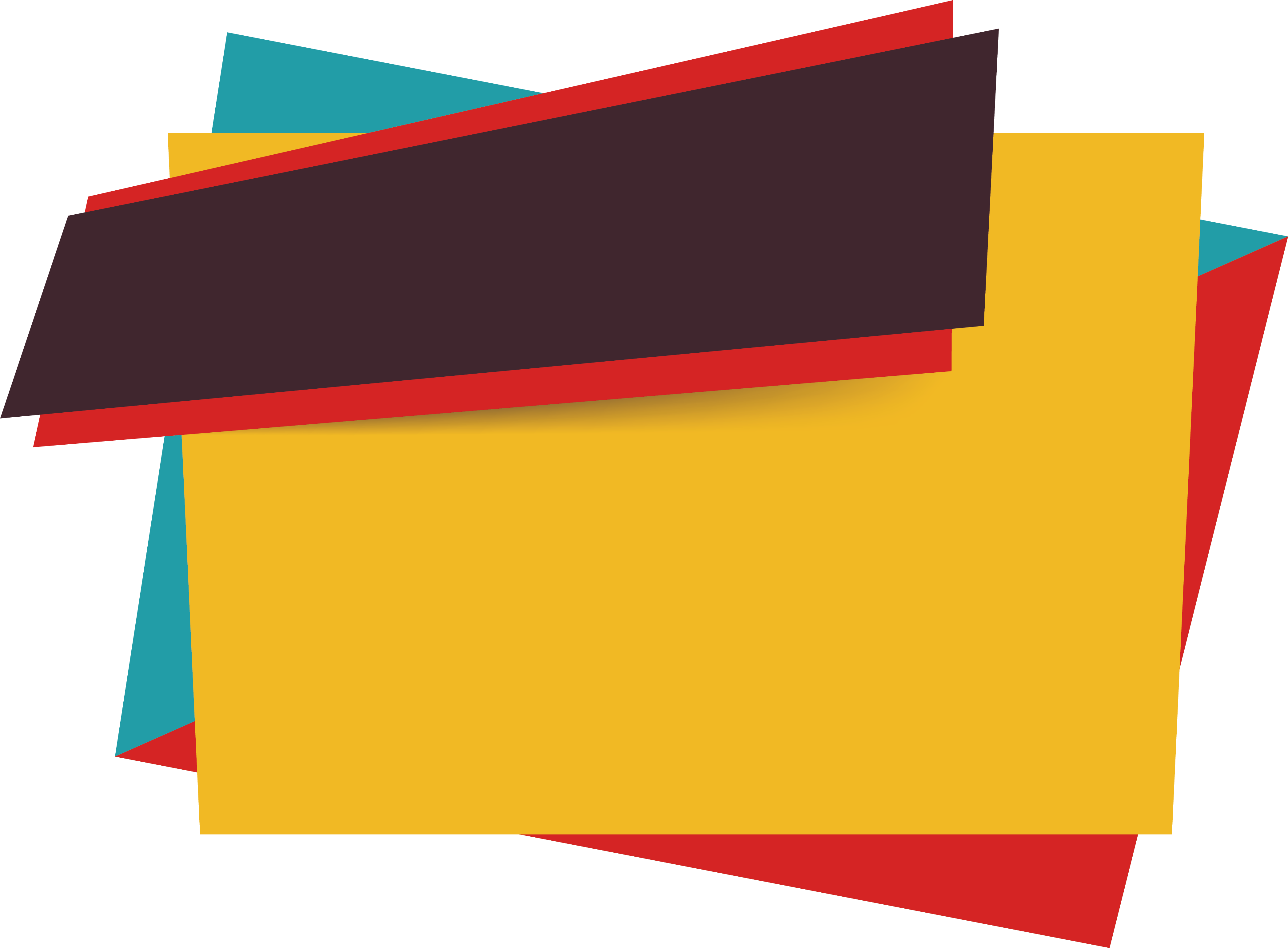 MI DECISIÓN
Jesús: Quiero entregarte mi voluntad. Para mí tus mandamientos son más importantes que las
tradiciones de los hombres.